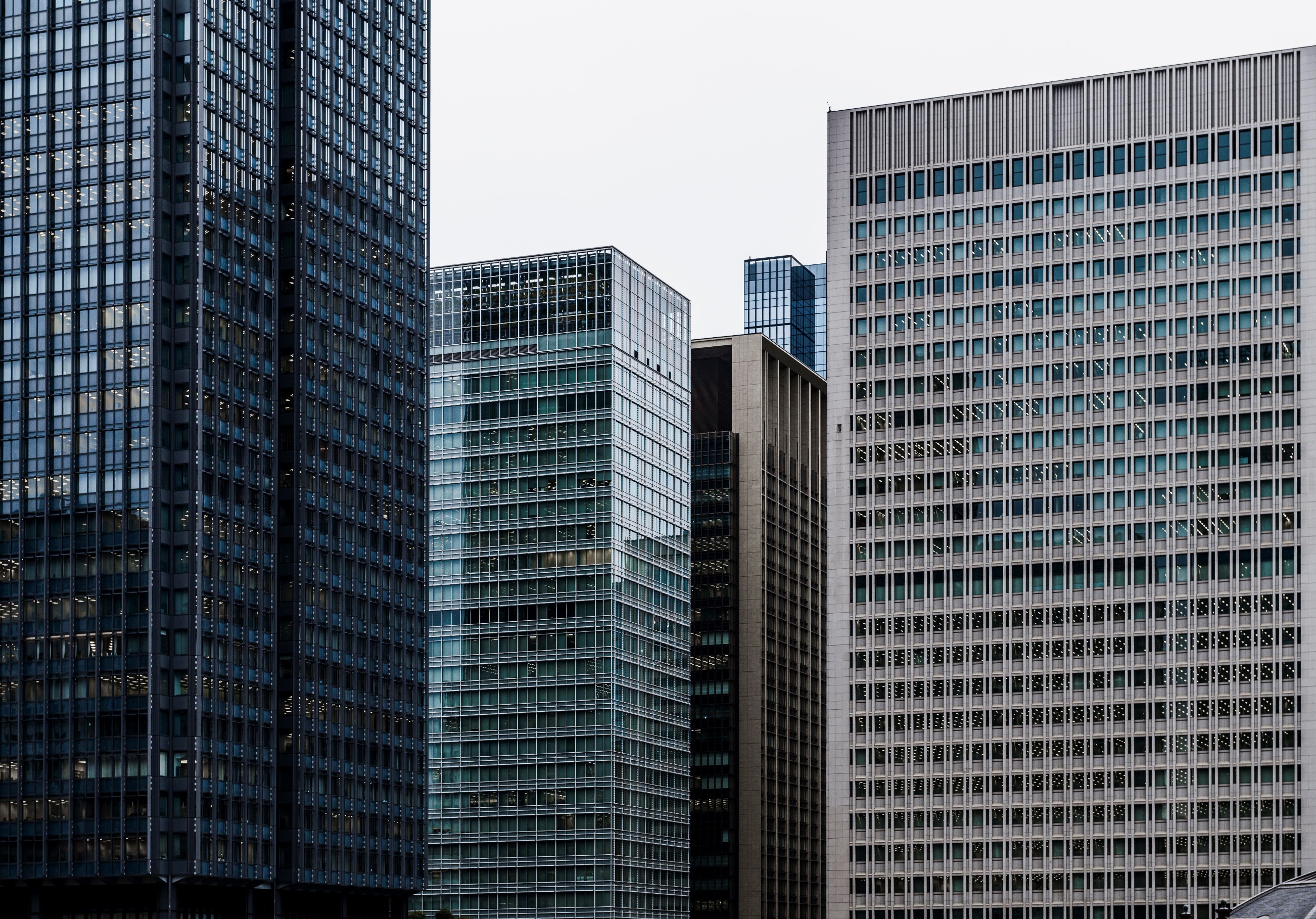 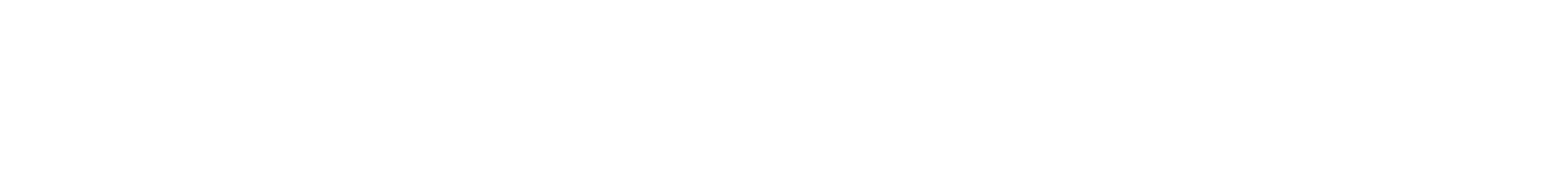 ПАРТНЕРСТВО – КЛЮЧ К УСПЕХУ
QNP.KZ
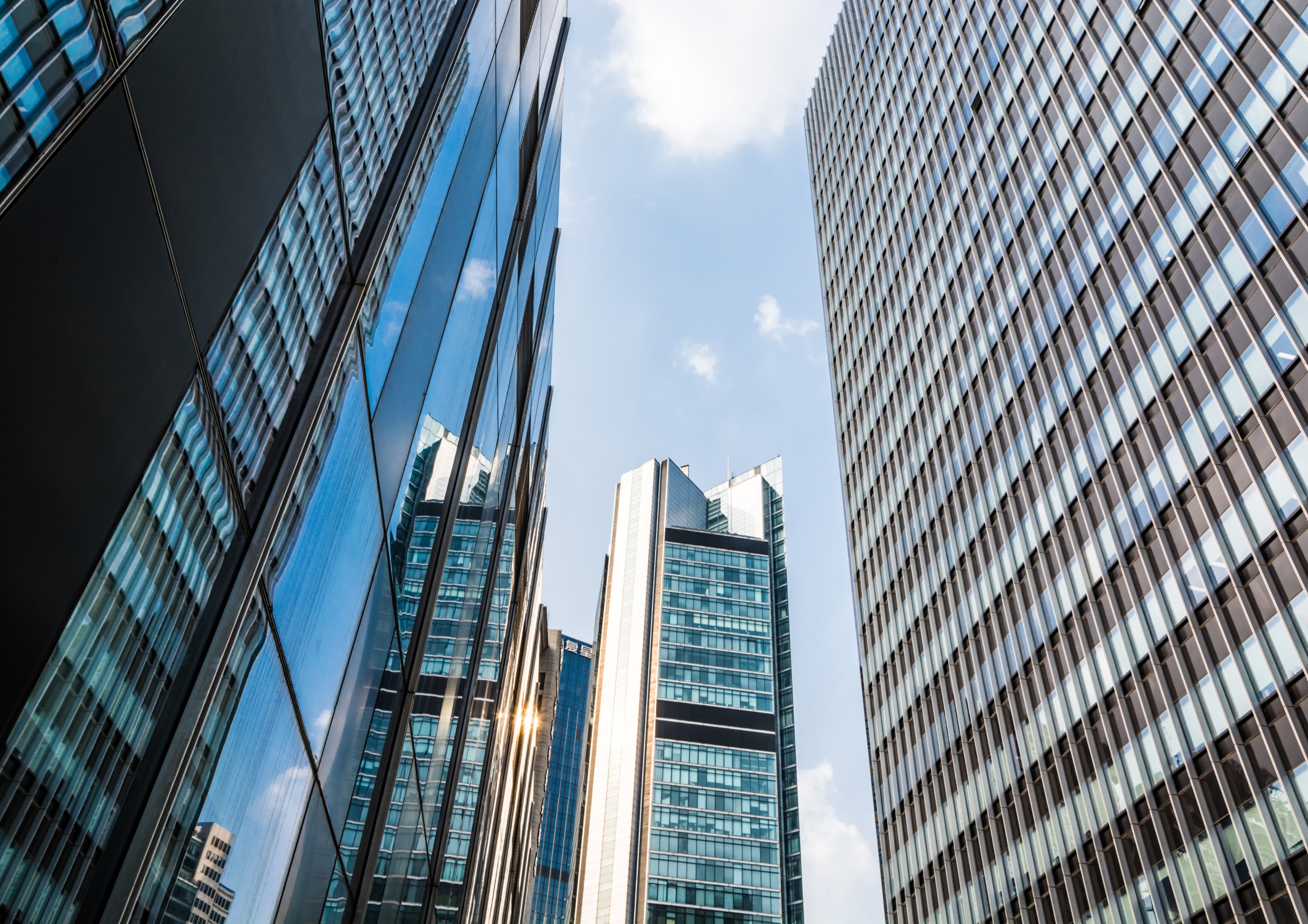 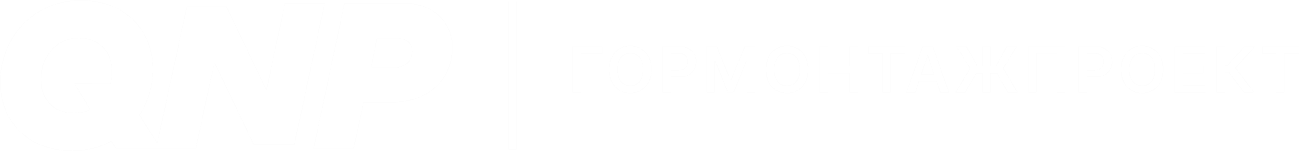 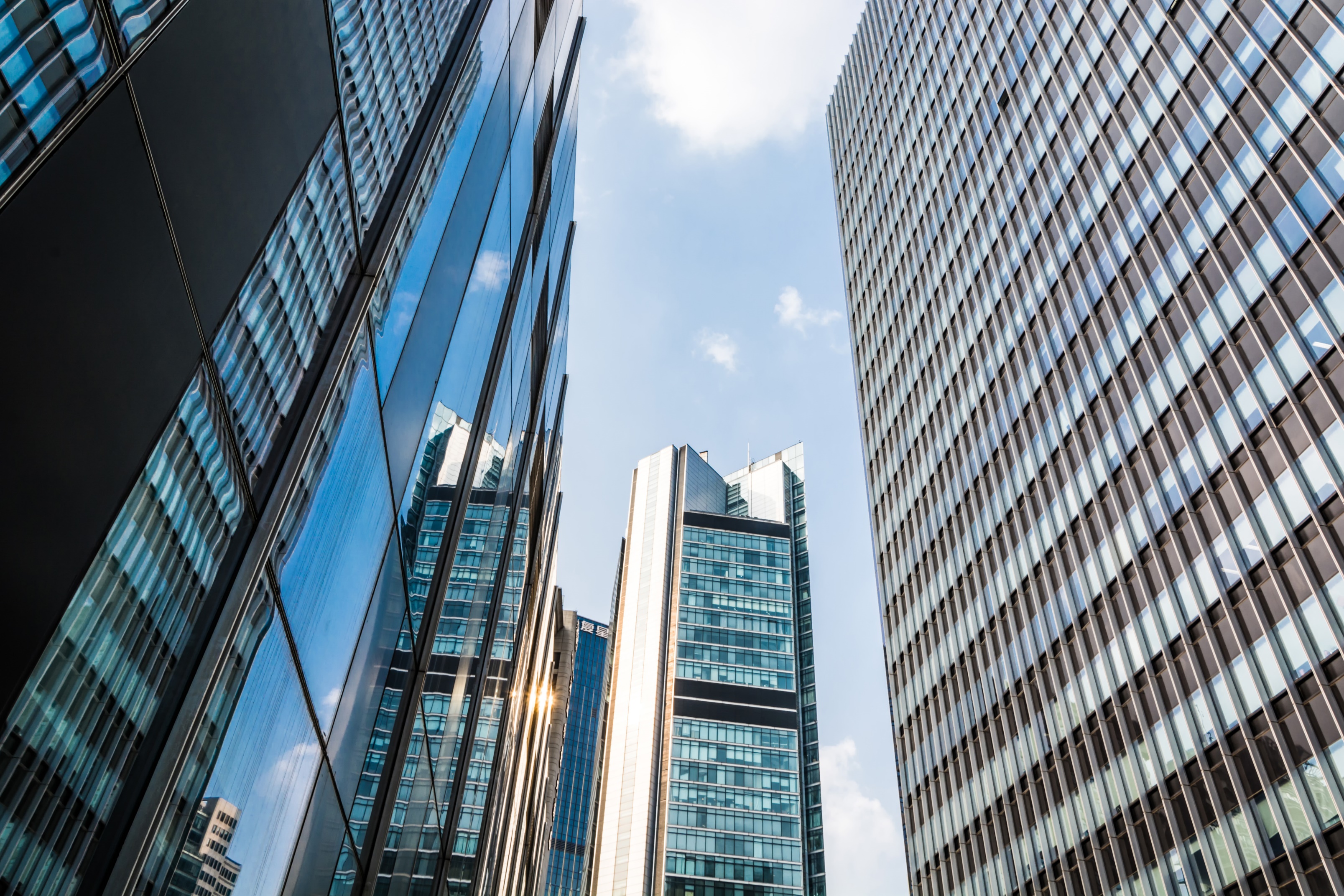 СОДЕРЖАНИЕ
О КОМПАНИИ:
4






7






14
НАШИ УСЛУГИ:
ПАРТНЕРСТВО С НАМИ:
4
WELCOME TO QNP
|
ЦЕННОСТЬ 
НАШЕЙ УСЛУГИ
ДЛЯ ЗАКАЗЧИКА
МИССИЯ
СОЗДАВАЯ ЕДИНУЮ ИНФРАСТРУКТУРУ ДЛЯ РАЗВИТИЯ ЧЕЛОВЕЧЕСКОГО ПОТЕНЦИАЛА КОМПАНИЙ И ПАРТНЕРОВ, МЫ СОЗДАЕМ НАДЕЖНЫЙ БИЗНЕС.
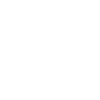 обеспечение гарантий 
сервиса
надежность и 
безопасность объектов 
заказчика
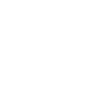 индивидуальность и
гибкость
комплексные 
решения
5
WELCOME TO QNP
|
НАША БИЗНЕС-МОДЕЛЬ
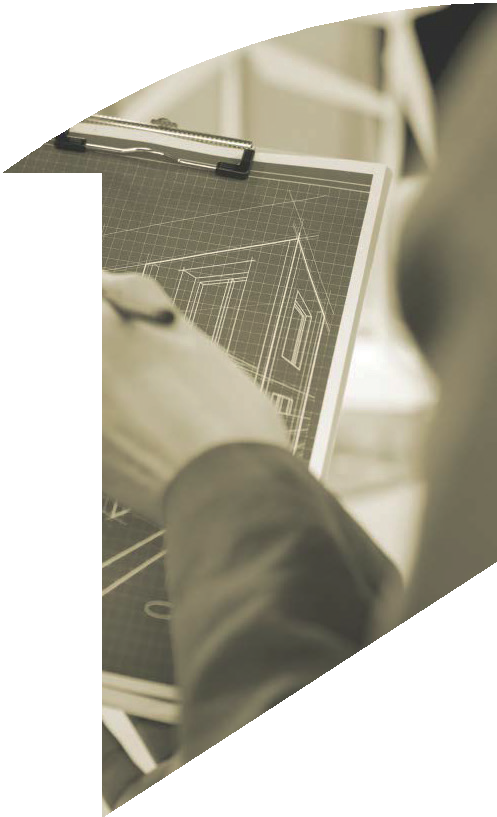 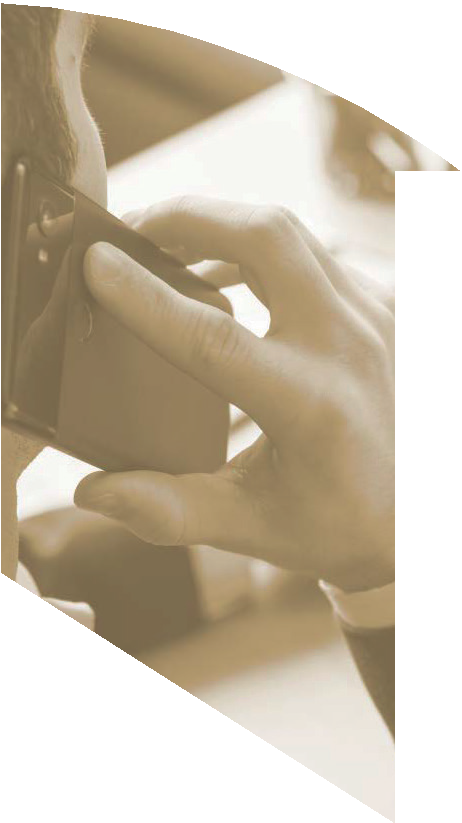 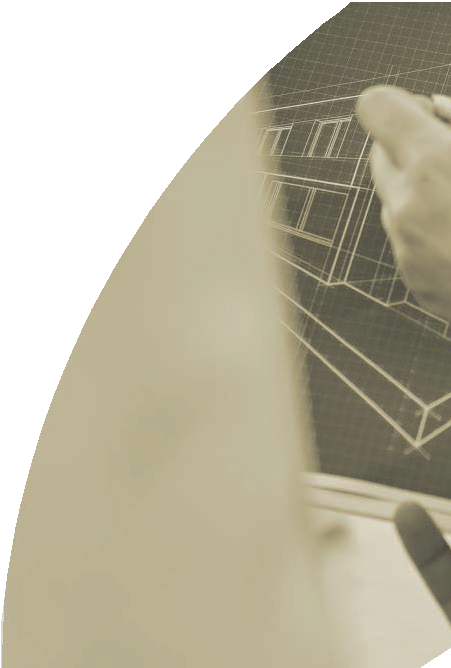 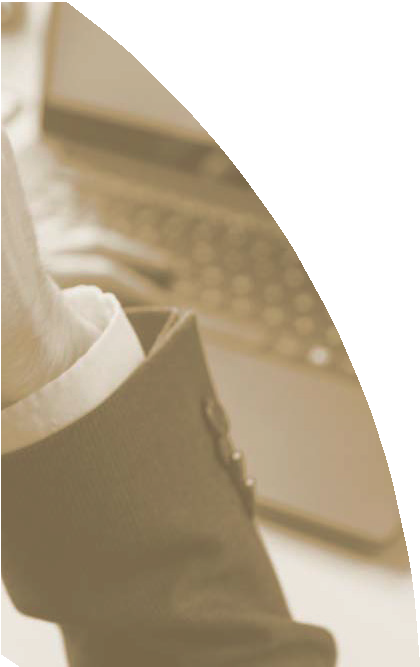 ПРОЕКТНОЕ УПРАВЛЕНИЕ
SALES
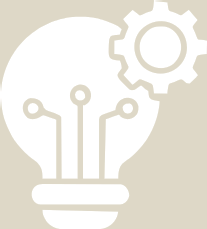 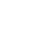 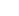 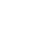 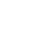 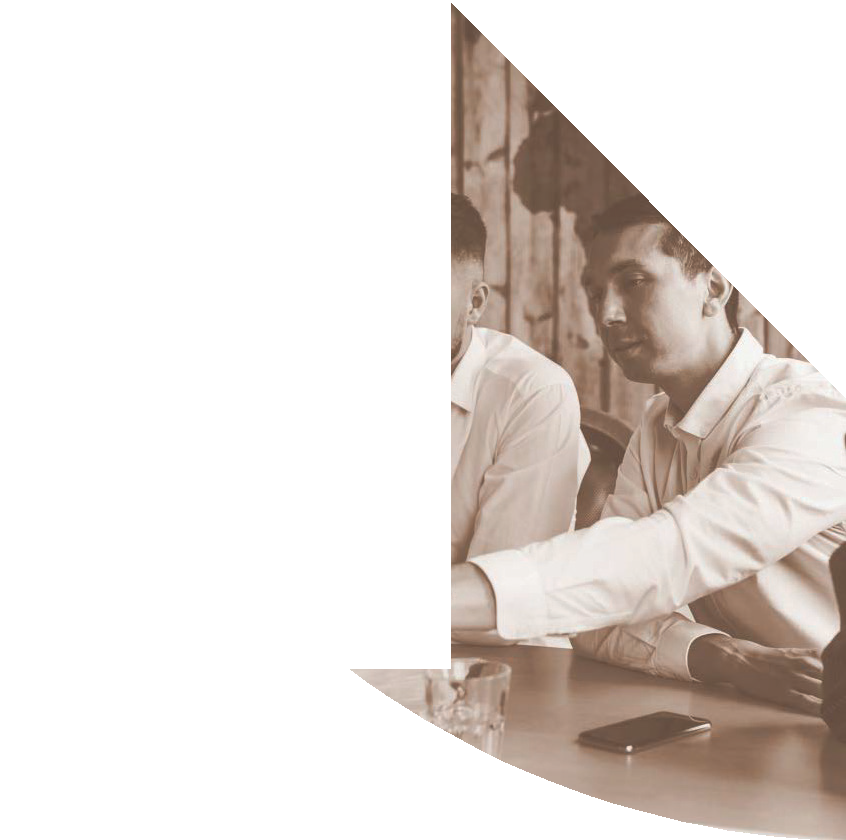 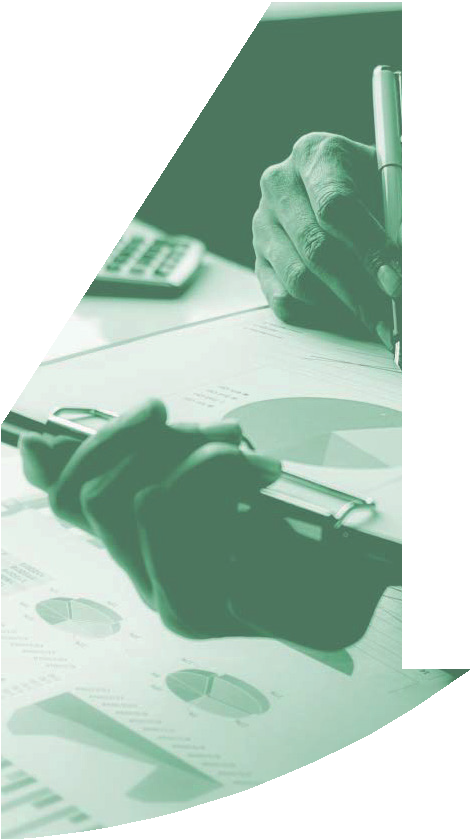 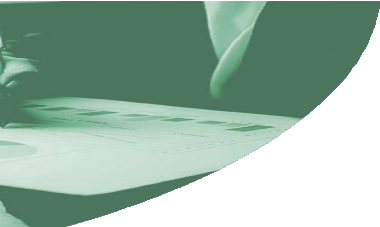 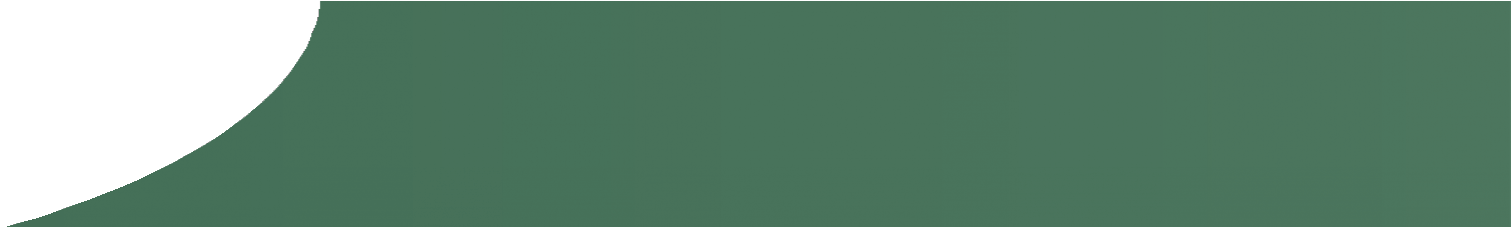 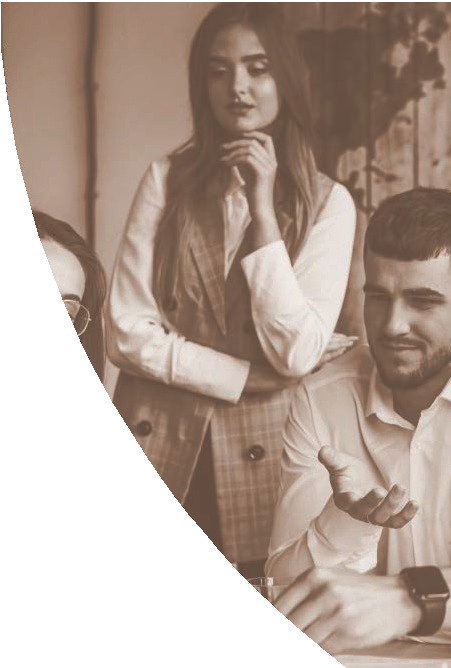 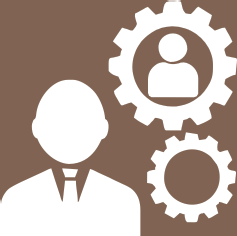 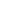 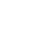 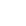 HR–ПАРТНЕРЫ
ФИНАНСЫ
КАЖДОЕ НАПРАВЛЕНИЕ –
НАША ОТВЕТСТВЕННОСТЬ ПЕРЕД ПАРТНЕРОМ
1	2
6	WELCOME TO QNP
QNP.KZ
QNP.KZ
|
ЛЮДИ
БИЗНЕС-ПАРТНЕРЫ
Мы всегда находимся в поиске потенциала
МЫ ВСЕ – QNP
и перспектив, поэтому бизнес-партнерство –
Вместе мы сильнее и только вместе мы сможем
неотъемлемая часть деятельности группы компаний.
добиваться высоких результатов, поддерживать новые
Мы верим, что профессионализм в этой сфере
идеи и начинания, внедрять нововведения и поощрять
приводит к лидерству, а лидерство – к мотивации
желание к постоянному совершенствованию знаний.
и поискам нового.
Мы стремимся выстроить взаимопонимание
и доверие со всеми командами группы компаний
и ее партнерами.
3	4
РАЗВИТИЕ
ИНФРАСТРУКТУРА
Открытость и готовность к изменениям, обмен
Стабильная и понятная структура группы компаний –
опытом, инициативность и успешность нововведений
это в первую очередь возможность масштабировать
обеспечивают компании лидерство
бизнес, управлять и контролировать процессы,
и конкурентоспособность. Мы занимаемся постоянным
а также это возможность беспрепятственно
анализом, поиском и внедрением новых технологий.
расширять сферы деятельности и помогать тем, кому
Для нас важно видеть перспективу и внести
действительно это нужно.
инновационный вклад в развитие бизнеса и мира.
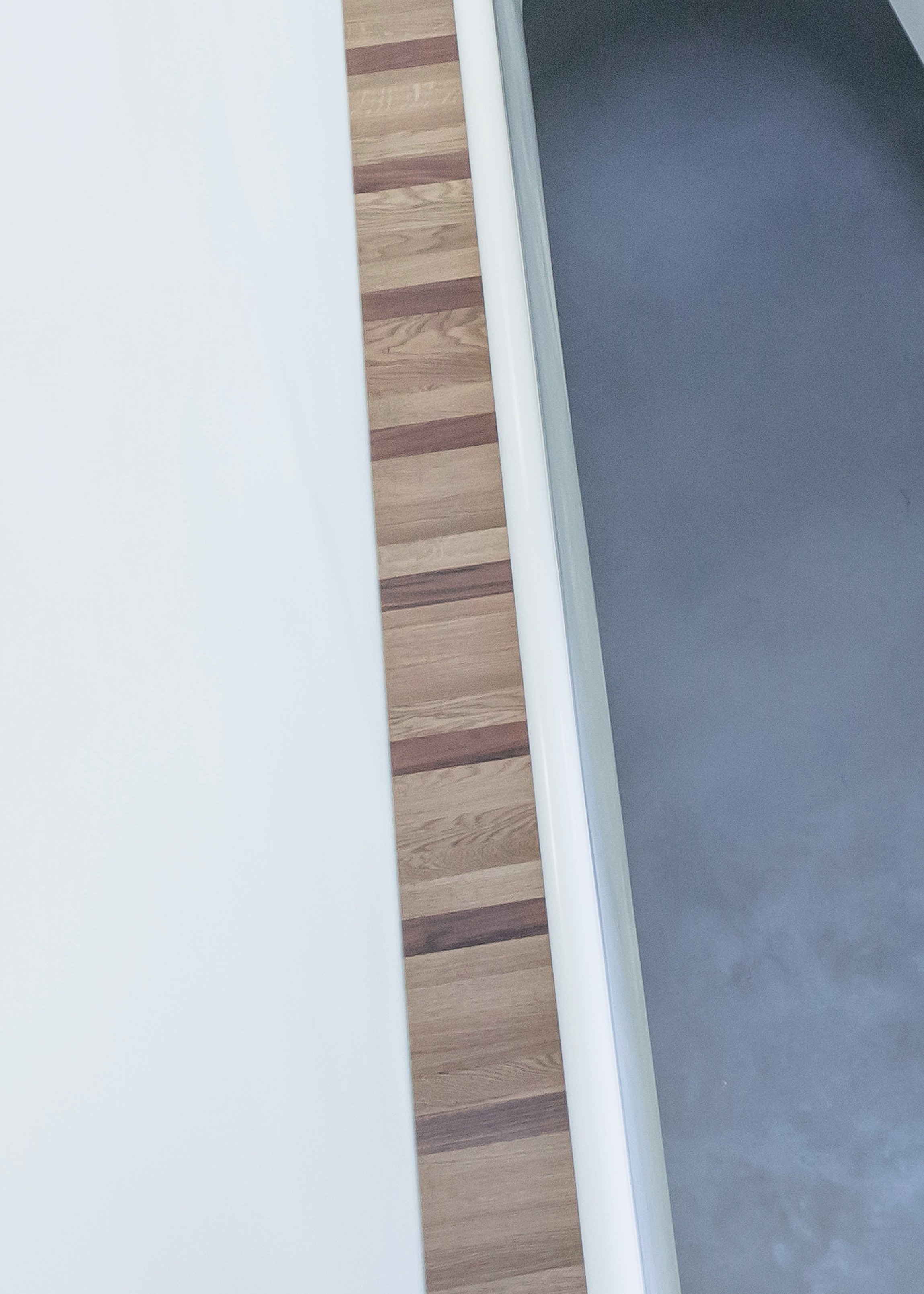 5	6
7	WELCOME TO QNP
14	|
|
РЫНКИ
СЕРВИС
Мы держим руку на пульсе рынка, чтобы отвечать
Мы уделяем большое внимание качеству оказываемых
его потребностям и создавать то, что действительно
услуг для строгого соответствия работ и процедур
нужно, в том числе диверсифицируем услуги через
требованиям законодательства Республики Казахстан.
взаимовыгодное сотрудничество с внешними
Мы работаем, придерживаясь правил и стремясь
партнерами.
к совершенству в оказании услуг.
7
НАДЕЖНОСТЬ И ГАРАНТИИ
Одна из наших главных целей – финансовая
стабильность группы компаний, ее клиентов,
партнеров и сотрудников. Для этого мы используем
весь инструментарий: увеличение кредитных линий,
создание внутренних резервов, рост рыночной
стоимости активов и т.д.
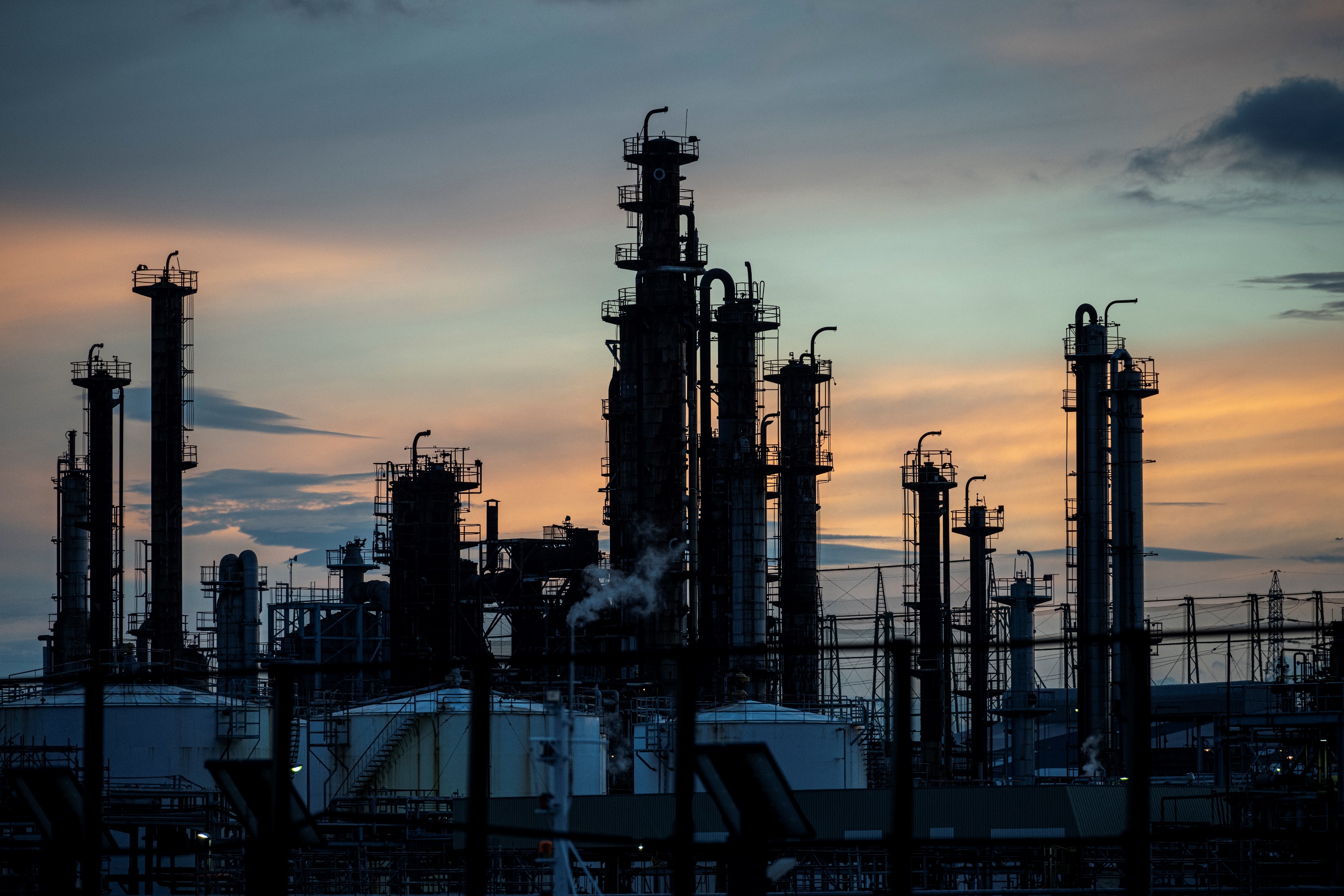 8
WELCOME TO QNP
|
ТОО «ГОРМОНТАЖПРОЕКТ»
Дата Основания «17» Июня 2011 Г.
Казахстанская независимая компания, предоставляющая комплекс инжиниринговых услуг в области технического обследования зданий и сооружений, экспертизы промышленной безопасности, технического надзора, а также многофакторного обследования и разработку деклараций безопасности гидротехнических сооружений.
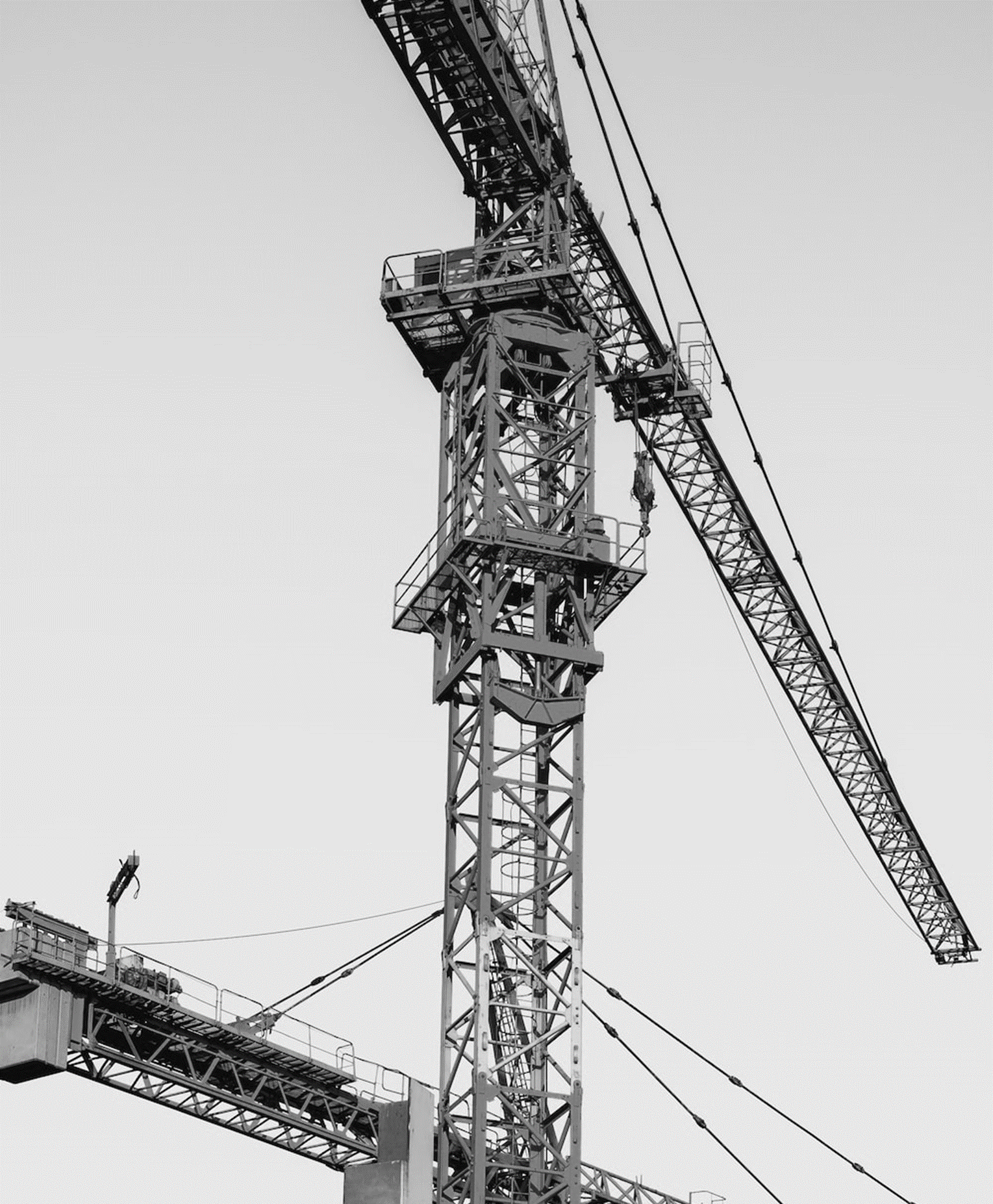 9
WELCOME TO QNP
|
НАШИ УСЛУГИ
Визуальное и детально-инструментальное обследование строительных конструкций;

Определение действительных характеристик объекта: прочности и расчетных усилий несущих конструкций, несущей способности строительных элементов

Определение толщины фундаментов, стен (в том числе подпорных) и перекрытий при одностороннем доступе к строительной конструкции;

Измерение твердости металла;

Измерение толщины защитного слоя бетона до стержня арматуры, определение диаметра стержня арматуры, обнаружение стержней арматуры;
Выполнение георадиолокационных изысканий (георадар «Зонд 12Е»);

Определение толщины защитного слоя бетона, и наличия дефектных зон связанных с трещинами, и повышенной влажностью, а также пористостью бетона в железобетонных конструкциях; 

Определение мощности насыпных, и деформированных грунтов, картирование геологических структур, восстановление геометрии относительно протяжённых границ;
ТЕХНИЧЕСКОЕ ОБСЛЕДОВАНИЕ НАДЕЖНОСТИ И УСТОЙЧИВОСТИ  ЗДАНИЙ И СООРУЖЕНИЙ
Представляет собой комплекс мероприятий, направленный на получение количественной оценки фактических показателей качества строительных конструкций ЗиС, позволяющий гарантировать безопасность и своевременное выявление недостатков эксплуатируемых объектов, для минимизации эксплуатационных рисков.
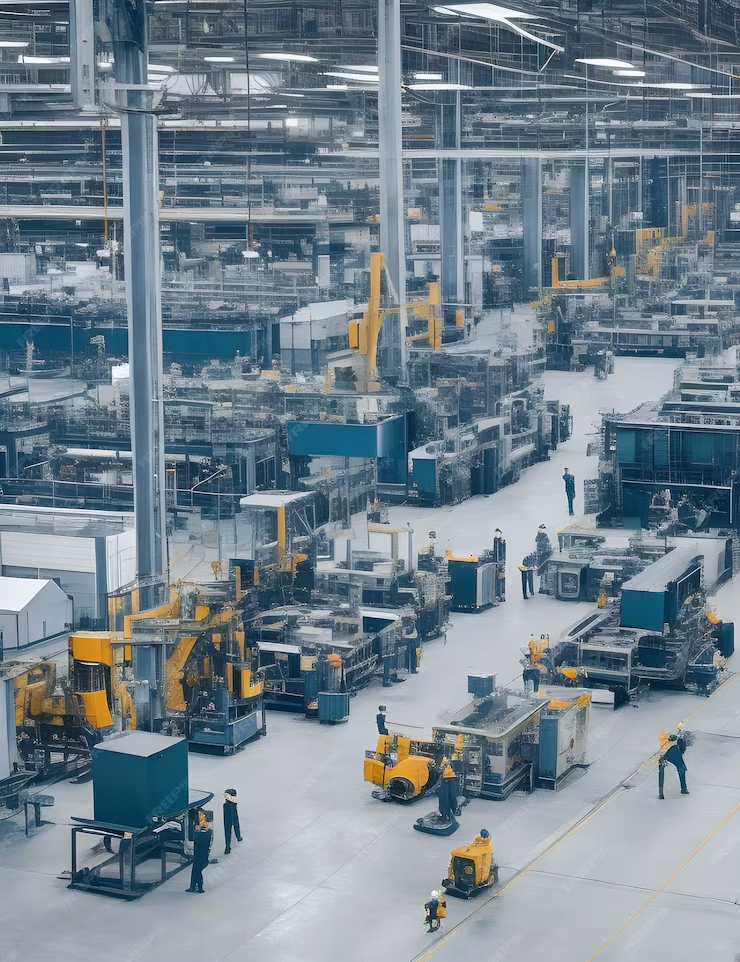 10
WELCOME TO QNP
|
УСЛУГИ В ОБЛАСТИ ПРОМЫШЛЕННОЙ БЕЗОПАСНОСТИ
Разработка деклараций промышленной безопасности;

Аттестация юридических лиц на право проведения работ в области промышленной безопасности;

Экспертиза промышленной безопасности технологических устройств и оборудования, применяемых на опасных производственных объектах, с получением разрешения на их применение в Комитете промышленной безопасности Министерства по чрезвычайным ситуациям РК;
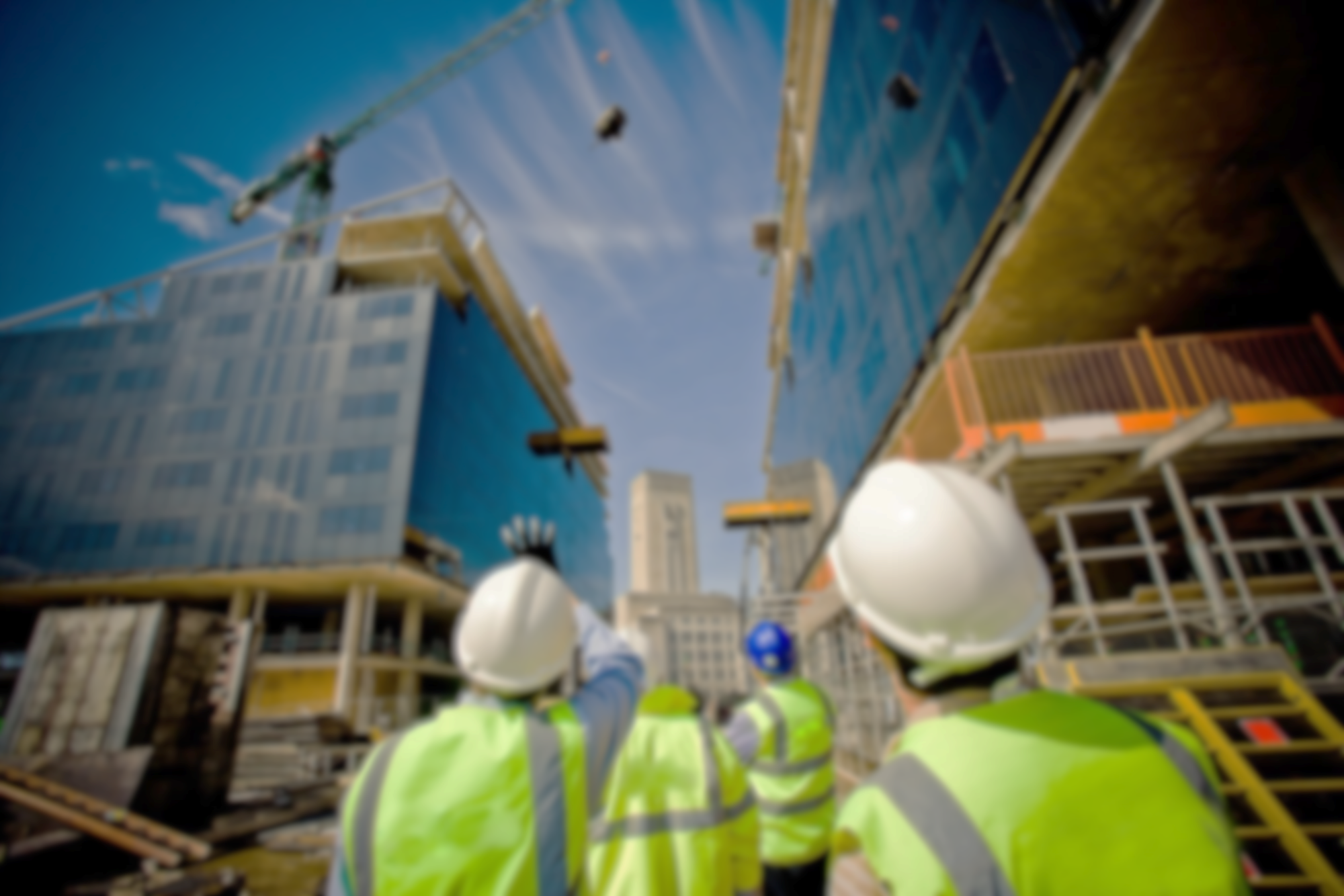 11
WELCOME TO QNP
|
ТЕХНИЧЕСКИЙ НАДЗОР
Независимый технический контроль выполнения на всех строительно- монтажных, и отделочных работ.

Проверка обоснованности проектных решений. 

Проверочные расчеты конструкций, и инженерных сетей. 

Контроль качества материала. 

Контроль устранения дефектов. 

Анализ строительной документаций.
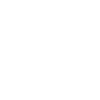 Представляет собой профессиональное  сопровождение и контроль за ходом  строительных или технических работ с целью  обеспечения их соответствия проектным  решениям, нормам и стандартам. Услуга  направлена на обеспечение качества и  безопасности выполнения работ, а также на  предотвращение возможных технических  проблем и задержек в процессе строительства  или эксплуатации объекта.
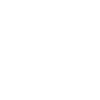 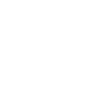 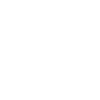 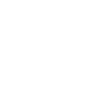 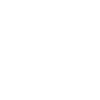 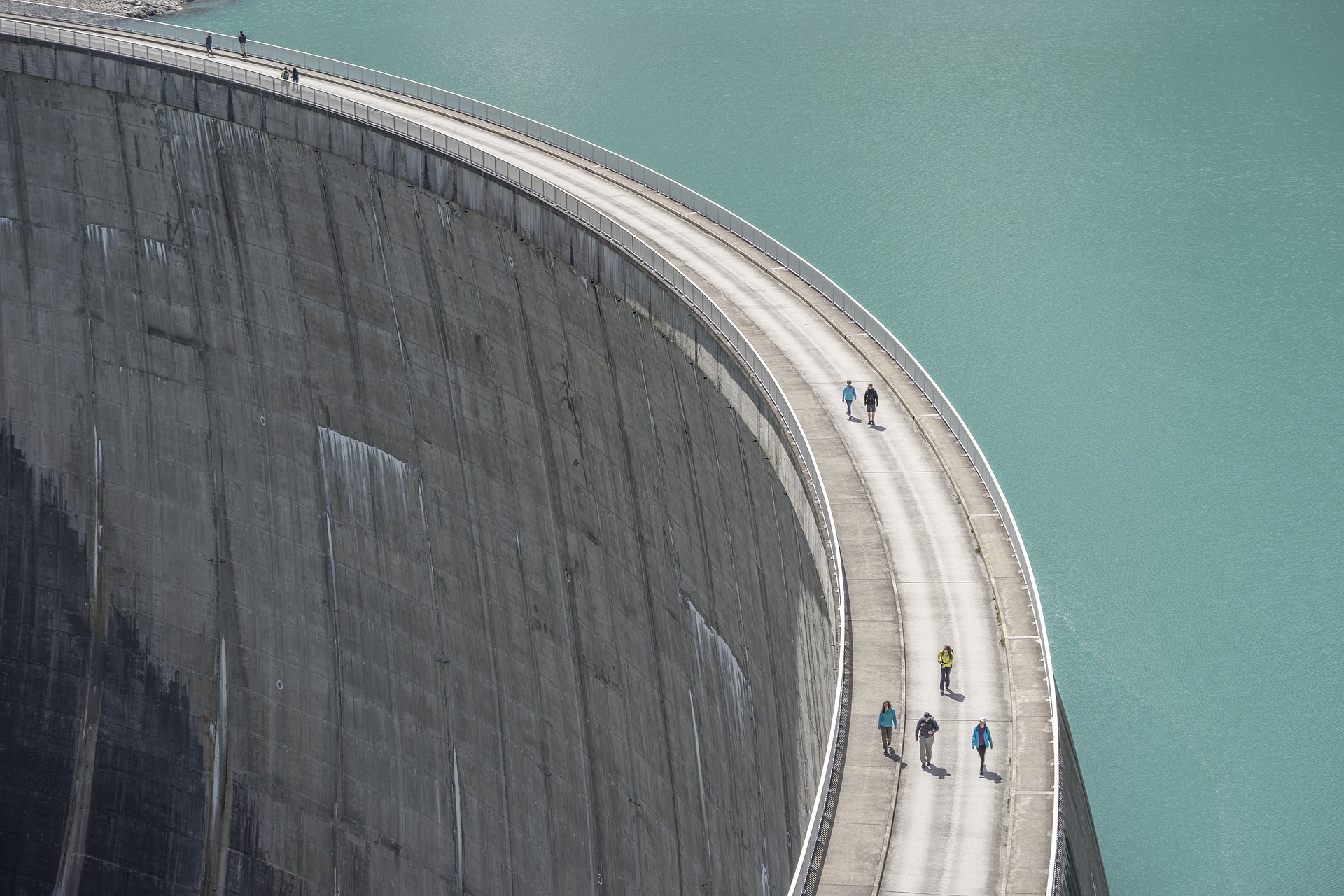 12
WELCOME TO QNP
|
ОБСЛЕДОВАНИЕ ГИДРОТЕХНИЧЕСКИХ СООРУЖЕНИЙ
Оказание услуг в области безопасности гидротехнических сооружений
Многофакторное обследование 
Разработка деклараций безопасности плотин
МНОГОФАКТОРНОЕ ОБСЛЕДОВАНИЕ ГИДРОТЕХНИЧЕСКИХ СООРУЖЕНИЙ ВКЛЮЧАЕТ:
Оценка состояния строительных конструкций и сооружений по результатам анализа данных мониторинга;
Обследование контрольно-измерительной аппаратуры, определение ее работоспособности и достоверности ее показаний. Выдача рекомендаций по установке дополнительного КИА;
Оценка прочностных характеристик грунтов основания, тела плотины и откосов сооружений;
Выполнение контрольных измерений напряжений, температуры, пьезометрических давлений, скорости и расхода фильтрации воды в бетонных и грунтовых массивах;
Выполнение подводно-технического обследования ГТС (подводное обследование напорного фронта плотины, уточнение степени заиления водозабора, состояние ГТС и пр.) Оценка эксплуатационной безопасности подводных элементов ГТС;
Проведение поверочных расчётов конструкций и сооружений на прочность и устойчивость (статическую и динамическую) по уточненным расчетным схемам и использовании фактических нагрузок и воздействий, физико-механических характеристик материалов, геометрических размеров, выявленных дефектов и повреждений сооружения.
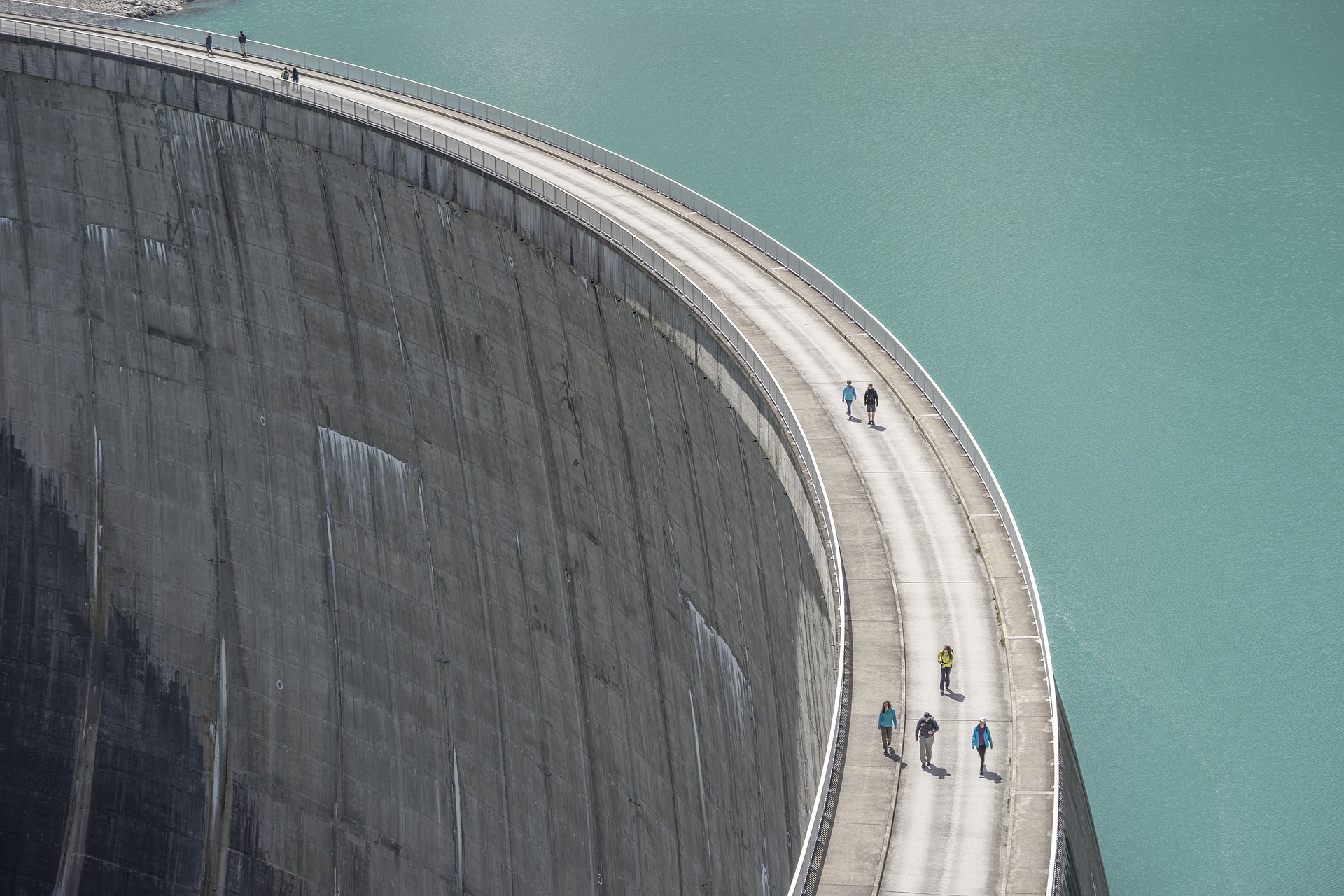 13
WELCOME TO QNP
|
ДОПОЛНИТЕЛЬНЫЕ УСЛУГИ
Инженерно-геологические изыскания;

Топографо-геодезические работы;

Картографические работы;

Геодезический мониторинг ЗиС, ГТС;

Создание 3D моделей производственных зданий, сооружений и площадок;
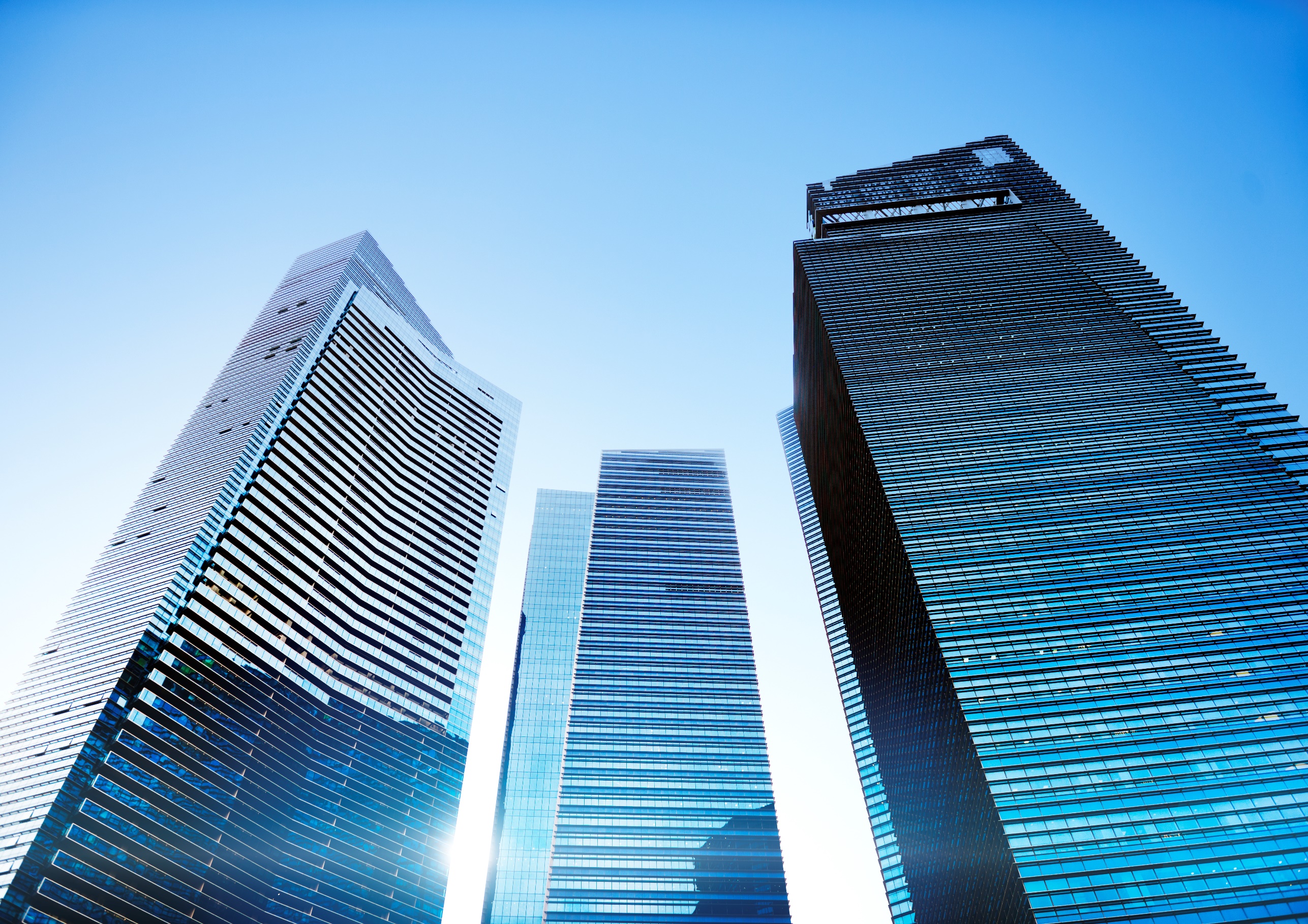 QNP.KZ
QNP.KZ
ПАРТНЕРСТВО С НАМИ
ПОМОГАЕТ ЭКОНОМИТЬ ВРЕМЯ, УВЕЛИЧИТЬ РЕСУРСЫ, РАСПРЕДЕЛИТЬ ОТВЕТСТВЕННОСТЬ, ПОЛУЧИТЬ НЕДОСТАЮЩИЕ ЗНАНИЯ
ПАРТНЕРСТВО С НАМИ
ЭТО РАСШИРЕНИЕ ВОЗМОЖНОСТЕЙ, ПОВЫШЕНИЕ ЭФФЕКТИВНОСТИ, МАКСИМИЗАЦИЯ ПРИБЫЛИ, СНИЖЕНИЕ РИСКОВ, ПОВЫШЕНИЕ КОНКУРЕНТНЫХ ПРЕИМУЩЕСТВ УЧАСТНИКОВ СДЕЛКИ ЗА СЧЕТ КОНСОЛИДАЦИИ КАПИТАЛОВ, СОЗДАНИЯ ОБЩИХ ФОНДОВ, ОБМЕНА ЗНАНИЯМИ И НАВЫКАМИ.
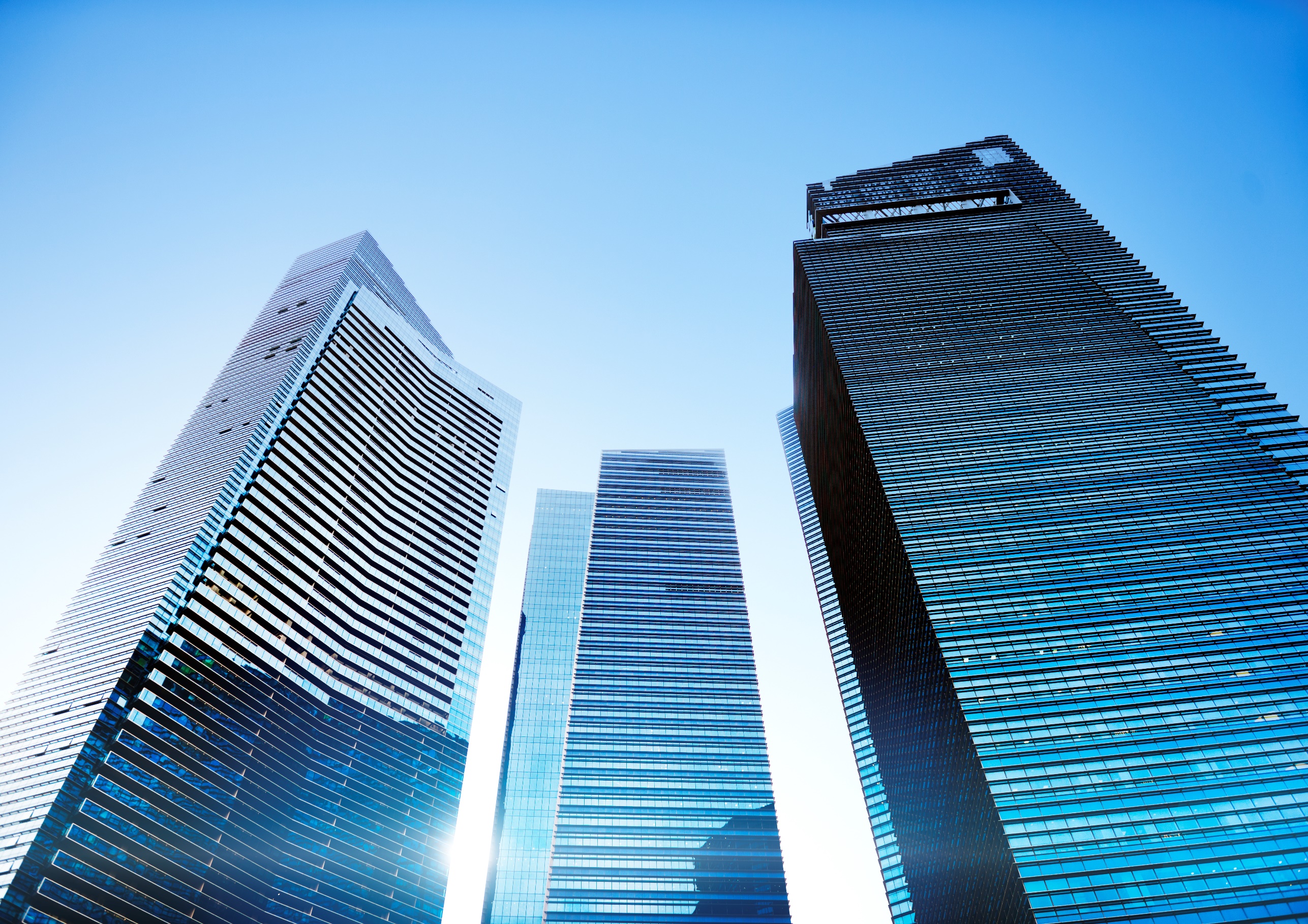 В QNP
РАЗРАБОТАНА ЦЕЛАЯ СИСТЕМА ПОДДЕРЖКИ ПАРТНЕРСКИХ ОТНОШЕНИЙ.
КАК ПАРТНЕРАМ РАСТИ?
УВЕЛИЧИВАТЬ ОБЩУЮ СУММУ КОНТРАКТОВ
ОРИЕНТИРОВАТЬСЯ НА ДЛИТЕЛЬНОЕ 	СОТРУДНИЧЕСТВО
УВЕЛИЧИВАТЬ ОБЪЕМЫ ВЫПОЛНЯЕМЫХ РАБОТ
ПОСТОЯННО ПРОХОДИТЬ ПОВЫШЕНИЕ 	КВАЛИФИКАЦИИ В РАМКАХ БИЗНЕС-ШКОЛЫ QNP
ПОДНИМАТЬ УРОВЕНЬ СЕРВИСА ОТ РМ
ПОДНИМАТЬ УРОВЕНЬ СЕРВИСА ОТ КЛИЕНТОВ
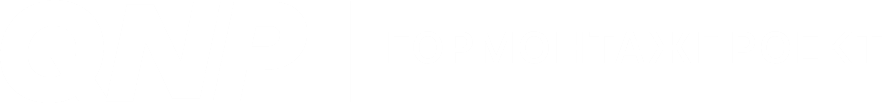 НАШИ ПАРТНЕРЫ
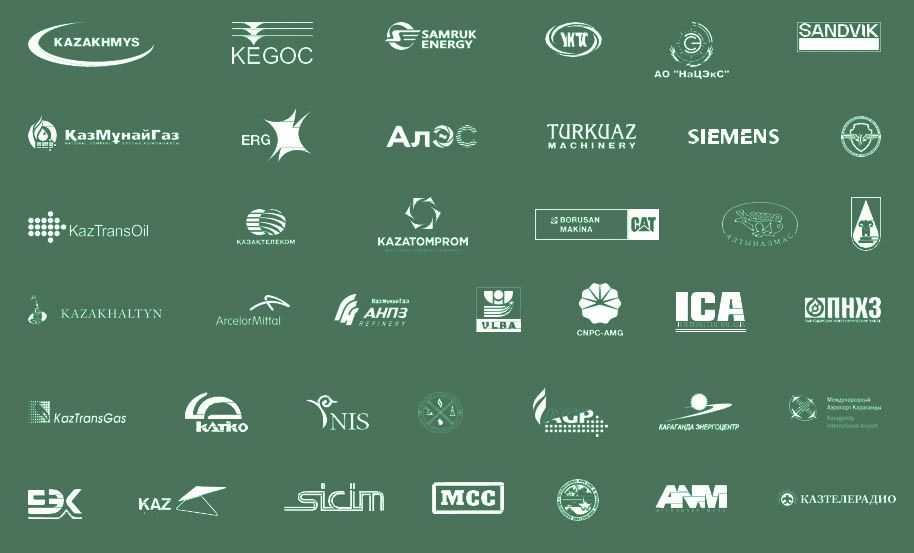 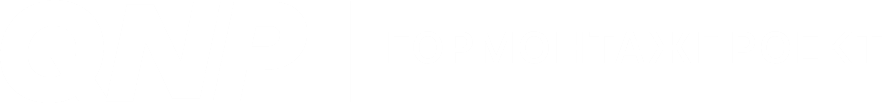 Контакты
Республика Казахстан, г.Караганда
Ул.Мустафина 5/2
Тел: +7 (7212) 90 30 73
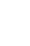 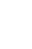 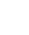 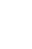 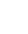